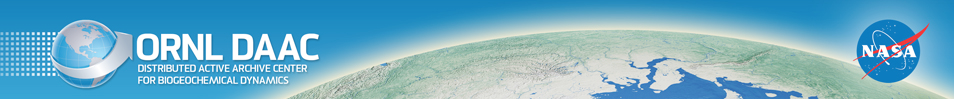 ORNL DAACSemi-Automated Data Ingest Process
Daine Wright (wrightdm@ornl.gov)
Suresh Vannan, Tammy Beaty, Bob Cook, Yaxing Wei, Ranjeet Deverakonda, Harold Shanafield
ESIP Summer Meeting 2015
July 15 2015
http://daac.ornl.gov 

https://twitter.com/ORNLDAAC 

https://www.facebook.com/OakRidgeDAAC
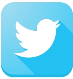 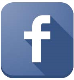 ORNL DAAC
0
Ingest “Semi-automation”Why did we do this?
Provide the ability to track a data set from acceptance to publication
Automate steps that can be automated to improve efficiencies and reduce redundancy
Provide a centralized system to manage the various aspects of ingest
Data Files
Documentation
Code
Communications internal and external
Update legacy ingest infrastructure
ORNL DAAC
1
Key Components
An archival interest form, that identifies an investigator’s data set for archival 
Data Provider Questions (DPQ): On-line form that serves as the basis for a metadata record. 
DAAC Ingest Dashboard (DID) and Ingest Kit: Data file management system, including PI upload and movement to archive area 
Semi-automated QA evaluation 
DAAC Online Metadata Editor (DAACOME): Metadata Editor that is capable of producing the data set documentation
Seamless publication
ORNL DAAC
2
Archival Interest Form
Archival Interest Form
ORNL DAAC
3
DAAC-Ingest Dashboard (DID)
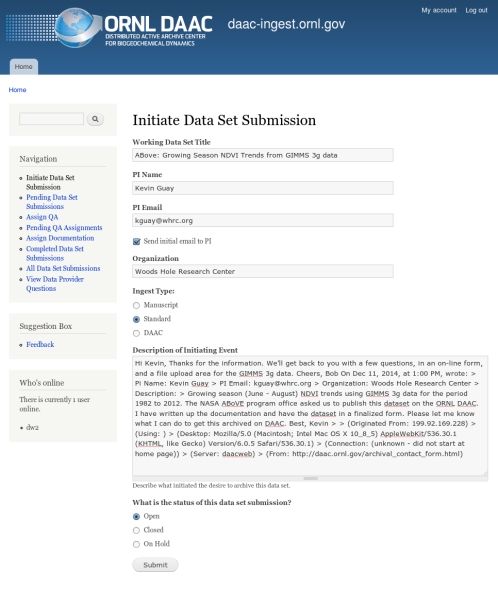 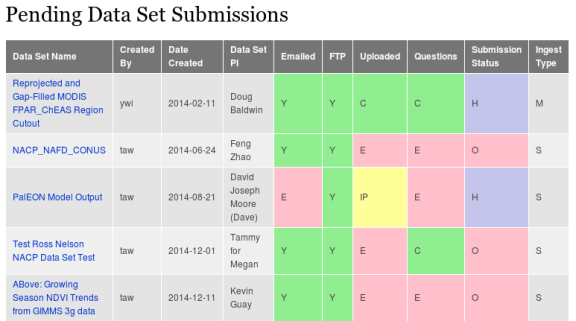 Format: custom Drupal (php) module with MySQL schema
Adds links to navigation menu
Initiates data set submission
Emails data provider with instruction for data provider questions and data upload
Monitors data upload and data provider questions progress
Assigns QA, emails assignees and coordinator
Assign Documentation, emails assignee and coordinator
Displays the life cycle of a data set submission with completion dates for simplified reporting
Includes DAAC-ingest database schema
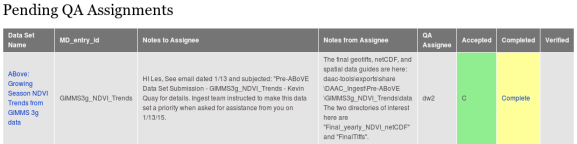 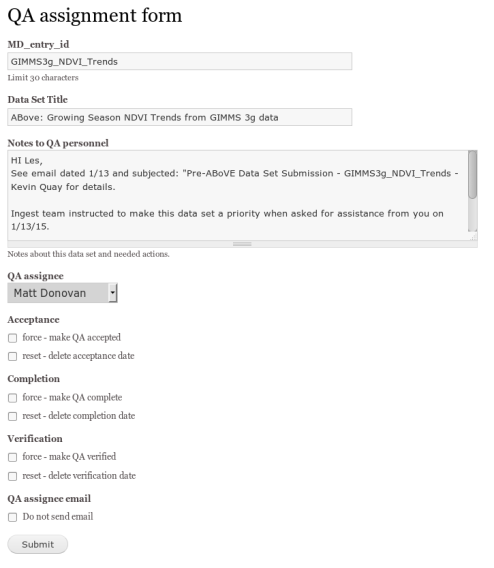 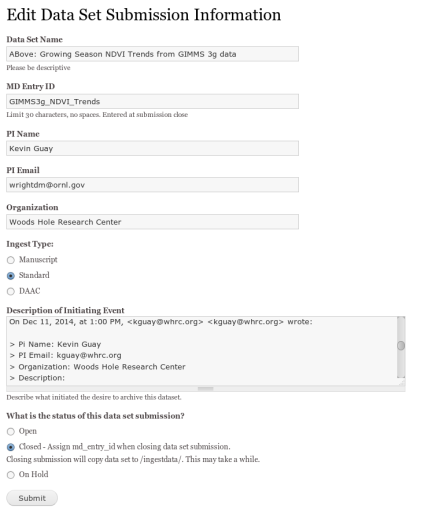 https://git.earthdata.nasa.gov/projects/DAACSUB/repos/daac-ingest-automation-dashboard
4
Data Provider Questions (DPQ)
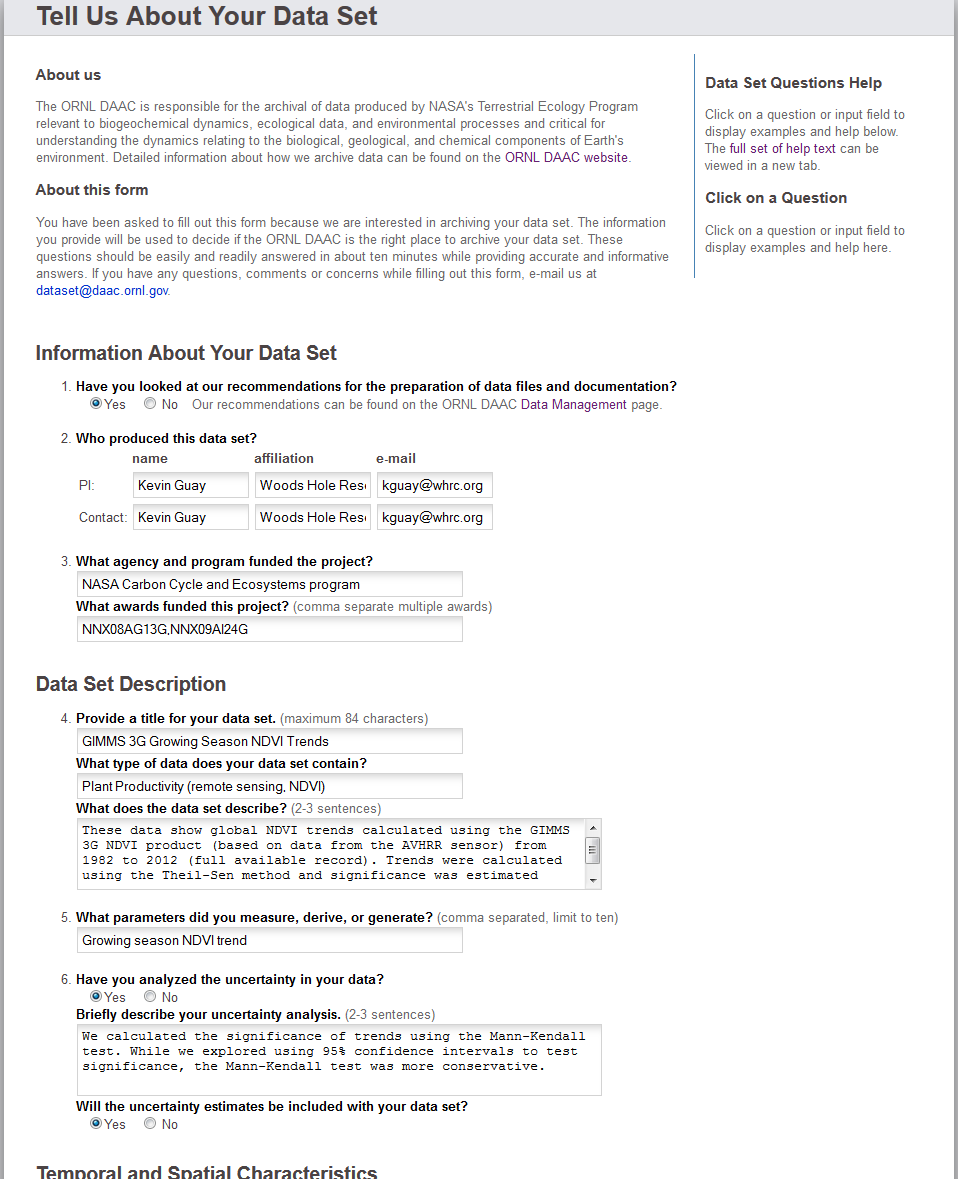 Language: Perl / HTML / JavaScript / MySQL
Answers should be readily available
Form should only take about 20 minutes to complete
Gathers preliminary metadata on data sets
Travels with data set throughout archival process

https://git.earthdata.nasa.gov/projects/DAACSUB/repos/data-provider-questions
ORNL DAAC
5
Ingest Kit
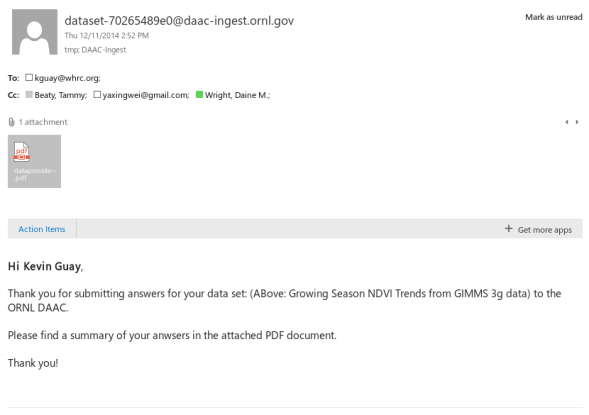 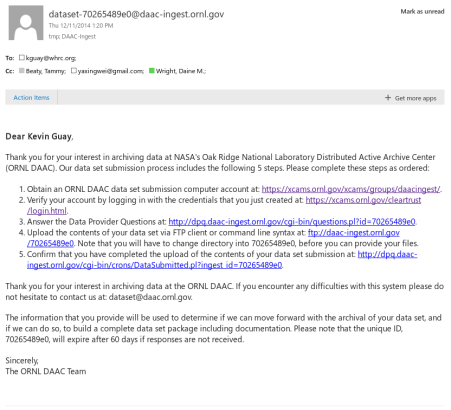 Language: Perl
Records emails between data provider and DAAC
Monitors data upload area 
Copies files from upload area to storage and QA area
Collects granule level metadata
Backs up MySQL database

https://git.earthdata.nasa.gov/projects/DAACSUB/repos/ingest-kit
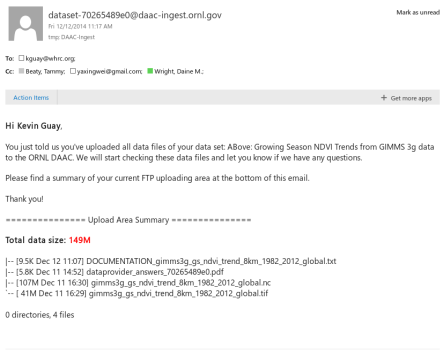 ORNL DAAC
6
DAAC Ingest Automation Swimlanes
Interest
Submission
QA
Documentation
Publication
DP
Create ORNL XCAMS account
Answer Data Provider Questions
Upload 
data
Archival Interest Form
Confirm Submission
DP
IC
DAAC Appropriate?
Initiate data set submission
Send initial email to DP
Monitor submission
Verify Data Set completeness
Assign QA staff member
Verify QA and distribution package
Assign Documentation Coordinator
Publish Data Set
Collect initial metadata
IC
Email DP with appropriate alternate archives
QA
Perform QA  for granule data & metadata
Iterate with DP/DL/IC
QA
DP
Data Provider
DL
IC
Ingest Coordinator
Create/Edit Metadata
Output 
landing page
 and guide doc
Assemble Metadata in database
DL
QA
Quality Assurance
DS
DL
Documentation Lead
Scientific Review / Approval  DSP
DS
DS
DAAC Scientist
ORNL DAAC
7
Questions?
Daine Wright (wrightdm@ornl.gov)
http://daac.ornl.gov 
https://git.earthdata.nasa.gov/projects/DAACSUB/
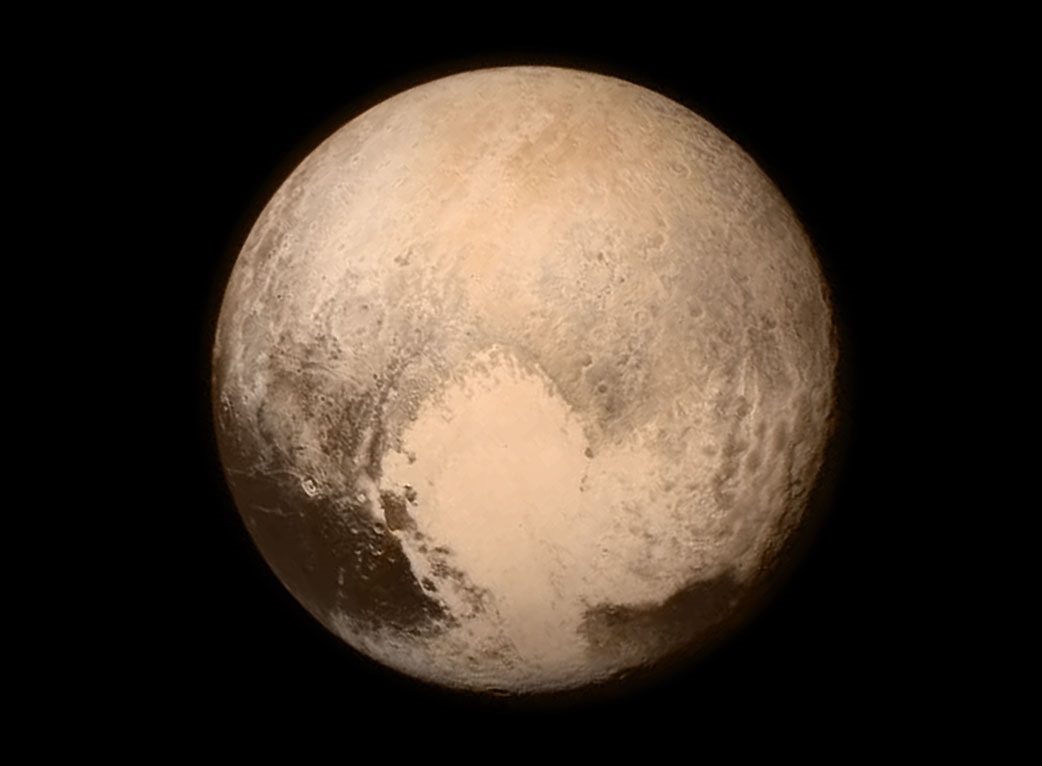 ORNL DAAC
8
Initiate data set submission
Initiate Data Set Submission
ORNL DAAC
9
Send initial email to DP
ORNL DAAC
10
Answer Data Provider Questions
Answer Data Provider Questions
ORNL DAAC
11
Answer Data Provider Questions
Answer Data Provider Questions
ORNL DAAC
12
Upload 
data
FTP upload area
ORNL DAAC
13
Monitor Submission
Pending Data Set Submissions
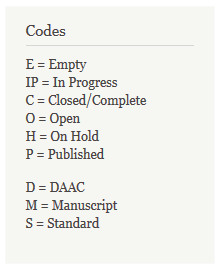 ORNL DAAC
14
Close Submission
ORNL DAAC
15
Assign QA staff member
Assign QA Staff Member
ORNL DAAC
16
Assign QA staff member
View QA Assignment
ORNL DAAC
17
Granule-Level Metadata Template

Field_Name,Field_Description,Required_Raster,Example_Raster,Required_Tabular,Example_Tabular

id,unique identifier for this file. UUID is recommended.,Y,76df854b-7aac-4a8f-a12d-80cf0be3b679,Y,09edaf50-5ba9-11e4-8ed6-0800200c9a66

filename,file name with extension,Y,climate6190_DTR.nc4,Y,air_sea_d-pco2_5d_1995.csv

title,human-readable title for this file,Y,CRU05 0.5 Degree 1961-1990 Mean Monthly Climatology: Diurnal Temperature Range,Y,"ISLSCP II Air-Sea Carbon Dioxide Gas Exchange, 1995, pco2"

file_type,raster/vector/tabular,Y,raster,Y,tabular

file_format,file format,Y,netCDF4,Y,CSV

srs,name for the file's spatial reference system,Y,"Geographic Lat/Lon, Lambert Conformal Conic, Sinusoidal, …",Y,Geographic Lat/Lon

srs_wkt,file's spatial reference system in OGC Well Known Text (WKT) format,N,"GEOGCS[""WGS 84"",DATUM[""WGS_1984"",SPHEROID[""WGS 84"",6378137,298.257223563,AUTHORITY[""EPSG"",""7030""]],AUTHORITY[""EPSG"",""6326""]],PRIMEM[""Greenwich"",0,AUTHORITY[""EPSG"",""8901""]],UNIT[""degree"",0.01745329251994328,AUTHORITY[""EPSG"",""9122""]],AUTHORITY[""EPSG"",""4326""]]",N,

M
Collect initial granule  metadata
ORNL DAAC
18
Monitor QA
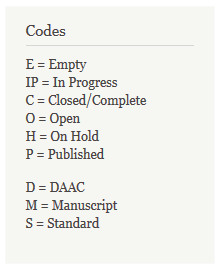 Pending QA Assignments
ORNL DAAC
19
Perform QA for granule data & metadata
NDVI Growing Season Trends 1982-2012
Issue: A netCDF was provided but it was not described in the documentation.  It also was not CF compliant.
Resolution: The PI had to be contacted and he explained that the netCDF was provided as an accessory file to a multiband geotiff that contained identical information.  Since the data was not multidimensional the geotiff was chosen for archival.
Issue:  The data in the provided geotiff did not exactly match the data shown in a similar figure in the research paper.
Resolution: The PI had to be contacted.  He explained that the geotiff he provided had been updated since the paper’s publishing.
Issue: According to the research paper, yearly growing season NDVI data was produced but this data was not submitted to the DAAC.
Resolution: A request for this data was submitted to the PI and he produced geotiffs for each year.  The DAAC staff created a netCDF that incorporated all of the geotiff data as well as a time dimension.
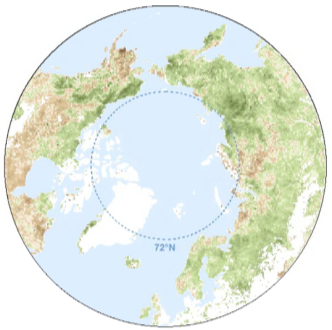 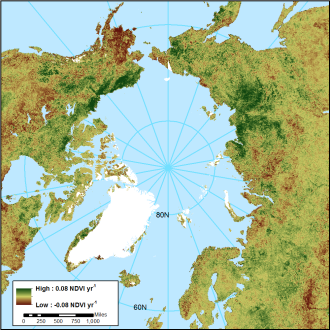 ORNL DAAC
20
Assign Documentation Coordinator
Assign Documentation Coordinator
ORNL DAAC
21
Assign Documentation Coordinator
ORNL DAAC
22
Monitor Documentation
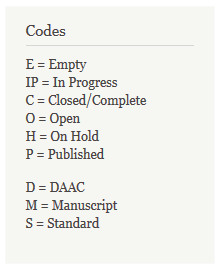 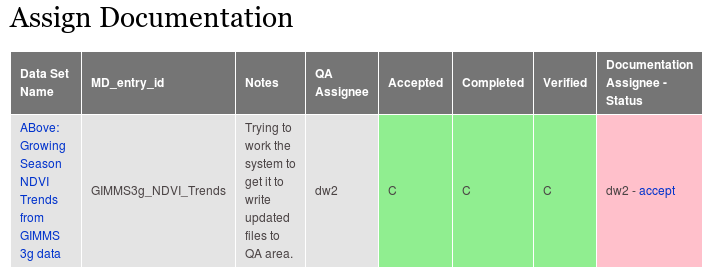 Pending Documentation Assignments
ORNL DAAC
23
Create/Edit Metadata
DAAC Online Metadata Editor (DAACOME)
ORNL DAAC
24
Output landing page and guide doc
DAACOME Guide Doc
ORNL DAAC
25
Scientific Review / Approval DSP
ORNL DAAC
26
Monitor Submissions
Pending Documentation Assignments
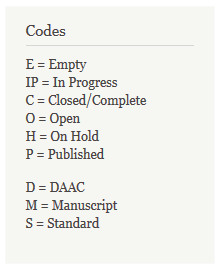 ORNL DAAC
27
Monitor Submissions
Pending Documentation Assignments
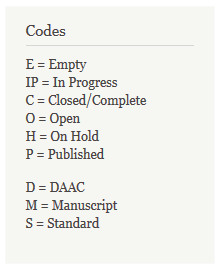 ORNL DAAC
28
Published Data Set
Data Set Landing Page
Guide Documentation
ORNL DAAC
29
Published Data Set
Data Set Landing Page
Guide Documentation
ORNL DAAC
30
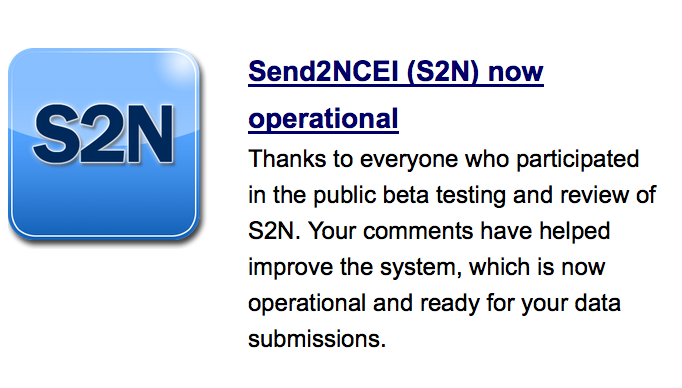 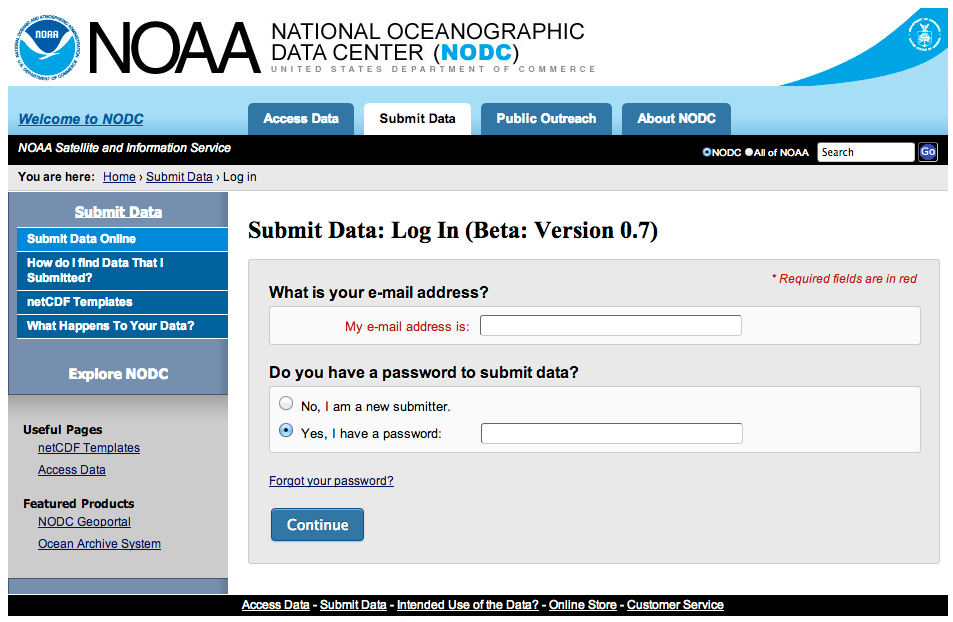 Ongoing discussions with NODC on
Approaches
Possible collaborations
Best Practices
https://www.nodc.noaa.gov/s2n/
31